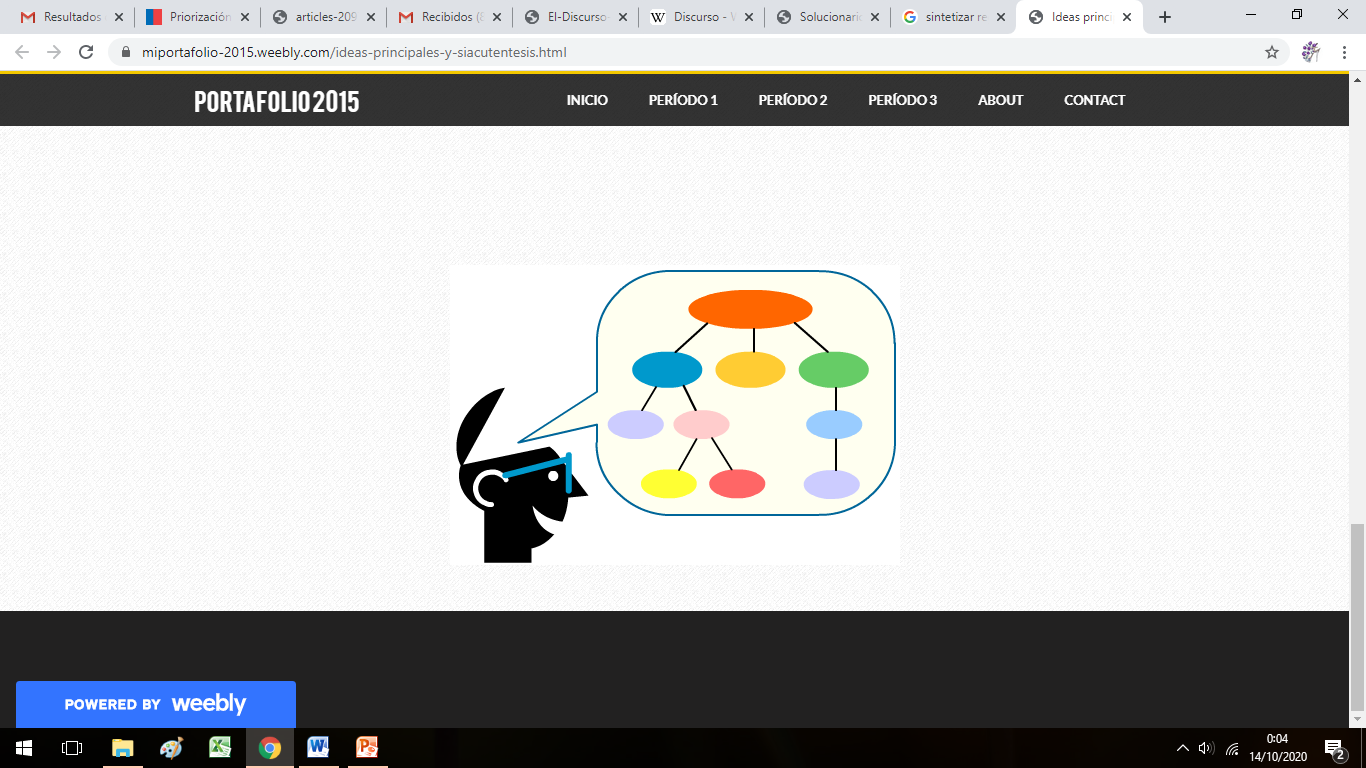 Material de apoyo guía 19
OA 26
Discurso: elaboración de un mensaje mediante recursos expresivos y diversas estrategias.
Según la RAE: « serie de palabras y frases empleadas para manifestar lo que se piensa», además es «razonamiento o exposición de cierta amplitud sobre algún tema, que se lee o pronuncia en publico.
Sintetizar la información de un texto implica lo mas relevante de este y registrar dicha información manteniendo el sentido, las relaciones y las jerarquías presentes en el texto original. 
Puedes utilizar un recurso grafico como esquema o mapa conceptual.
Para sintetizar las ideas principales de un texto primero debes diferenciarlas de las ideas secundarias y de los detalles. Cuando realizas una síntesis registras, organizas la información y estableces relaciones, mostrando lo esencial de cada texto.